Feedback and Error Correction: The Optimal Timing of Feedback Depends on Retrieval Success
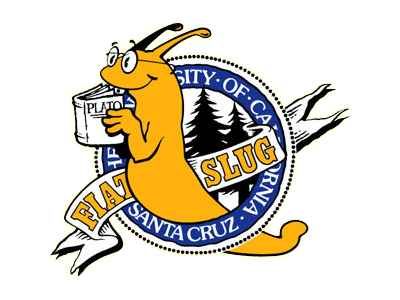 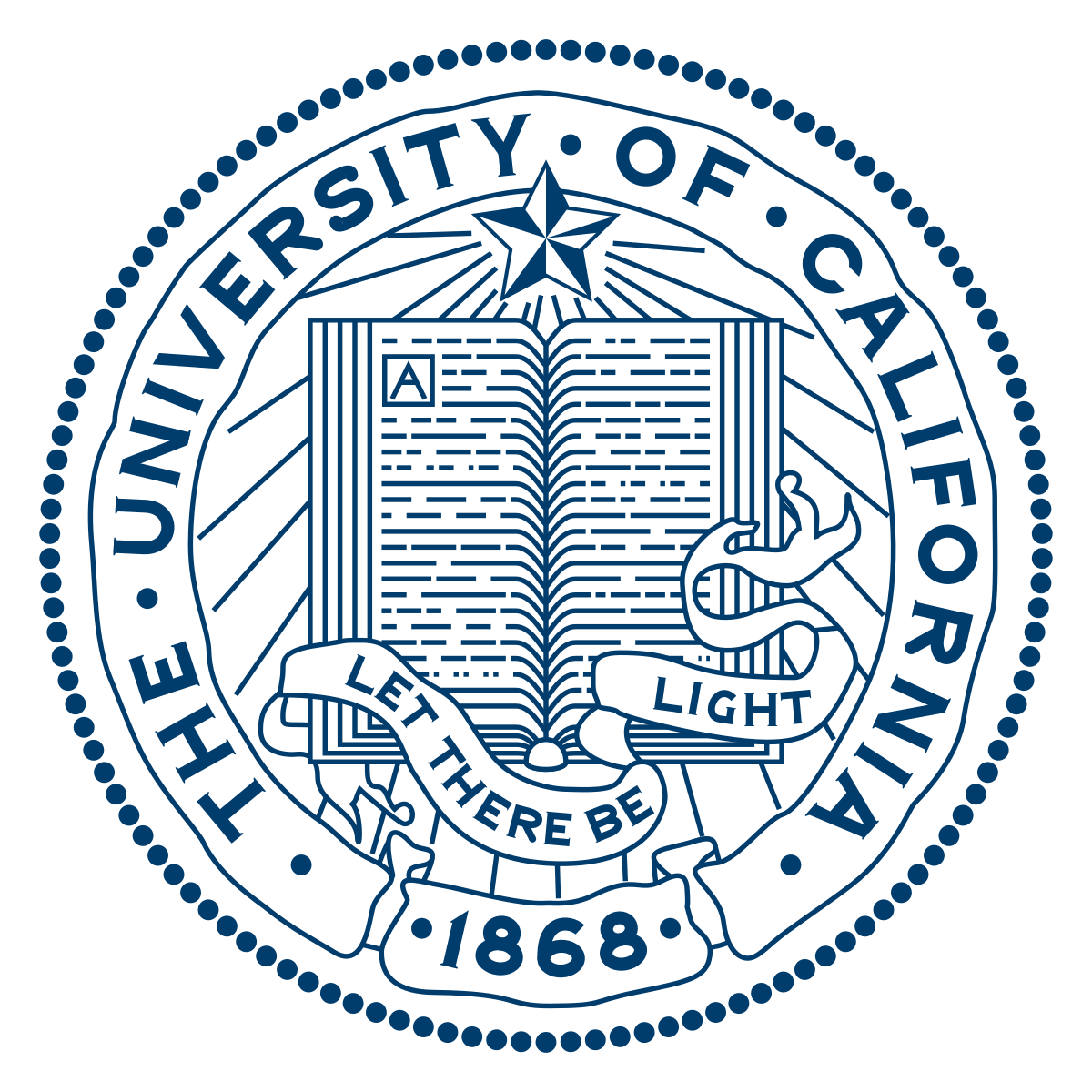 Target
Target
Park
Park
Cue
Cue
Picnic
Picnic
Guess
Guess
Blanket
Blanket
Jexy An Nepangue & Hannah Hausman, Ph.D.
University of California, Santa Cruz
General Procedure
1
2
3
Guess 
Correct
Vs
Incorrect
Feedback
Immediate 
or
Delayed
Final Test
Original Cue 
Vs
Original Guess as Cue
Research
Introduction
Conclusion
Material
Immediate Feedback
Leads to mediation
Delayed Feedback
Leads to interference
Association between guess and target well established; Guess functions as a “mediator” between cue and the target
1.00
0.95
0.90
0.85
0.80
0.75
0.70
0.65
Two traces are encoded, but the contents of the traces differ.
Repeated Original Guess
Feedback Timing
    Immediate
    Delayed
52%
42%
Interaction
p < .001; ηp2 = .17
More commission errors despite better memory
Initially Correct
Initially Incorrect
Experiments 2 and 3 Hypotheses
0.90
0.80
0.70
0.60
0.50
0.40
0.30
The optimal timing of
feedback depends on
retrieval success.
The benefits of immediate
feedback after an error is:
• likely due to the
immediate answer
• not likely due to errors
acting as steppingstones
Experiment 1: Does the timing of feedback depend upon retrieval success? 
Experiment 2: Why might immediate feedback be especially important after errors?
Experiment 3: Testing the mediator-based account theory
Initially Correct
Initially Incorrect
Results
Ex. 2 Results (N = 65) 
Original Guess as Cue
Ex. 1 Results (N = 66) 
Target as Cue
Discussion
Proportion Correct Final Test
How does immediate feedback enhance learning from errors despite increasing interference?
Mistakes can benefit subsequent learning of correct information more than just studying (e.g., rereading or relistening to lectures) for the same equivalent amount of time (Kornell et al., 2008; Kornell et al., 2009).
The timing of feedback after an error might moderate the effectiveness of guessing over studying (Cyr & Anderson, 2014; Vaughn & Rawson, 2015). 
Hays et al. (2013) suggested that failed tests may be only beneficial if it is followed by immediate feedback but not when it is followed by delayed feedback.
Contact info
jnepangu@ucsc.edu 
hhausman@ucsc.edu